Deelcontext 3
Sociaal-economische ontwikkelingen in het thuisland (GB)
1750 - 1900
Hoofdvraag
Welke rol speelden de koloniën in sociaal-economische ontwikkelingen in Groot-Brittannië (1750-1900)?
Industriële revolutie in Groot-Brittannië
Vanaf +/- 1750
Nieuwe uitvindingen die zorgden voor massaproductie
Spinning Jenny
Uitgevonden tussen 1764 en 1767 door Hargraeves = eerste bruikbare spinmachine
Zorgt voor enorme boost in textielproductie want je kunt 8 draden tegelijkertijd spinnen
Wordt manueel aangedreven
Spinning Jenny is een verbastering van spinning engine)
Stoommachine (1764)  Mule Jenny 
Spinmachine die werkt op stoomkracht
In 1790 zijn er al machines met 150 spillen (draden)
De Engelse regering verbood export van de machine en de uitvinding / uitreisverbod voor techniekers en spinners. 
Sterke bevolkingsgroei (door verbeteringen in de landbouw + betere medische voorzieningen = meer mensen)
https://www.youtube.com/watch?v=eWZl_9FLrDE
[Speaker Notes: https://www.industriemuseum.be/nl/collectie-item/de-mule-jenny-doorgelicht]
Welke rol speelden de kolonies in de industrialisatie?
Plantages zorgden voor grondstoffen (Caraïbisch gebied, kolonie in Noord-Amerika, en bovenal (nadat VS onafhankelijk was) INDIA) bijv. katoen
De winsten gemaakt door de koloniën werden geïnvesteerd in de opkomende industrie (nieuwe fabrieken, infrastructuur)
Koloniën waren een afzetmarkt voor Britse producten (bijv. textiel)
De ontwikkeling van de wereldhandel en industrialisatie heeft grote gevolgen:
De Britse markt wordt gevoeliger door de wereldpolitiek. 
Kapitalisme verandert: handelskapitalisme  industrieel kapitalisme
Protectionistische economie (mercantilisme)  liberale markteconomie (Adam Smith)
https://youtu.be/ejJRhn53X2M (economisch liberalisme) 
https://www.youtube.com/watch?v=Qrx1Rm6a6w4 (economisch neo-liberalisme)
Industrialisatie heeft grote gevolgen Britse samenleving:
Ontstaan van een industriële samenleving
Industriële samenleving is een klassensamenleving (bezit bepaalt je positie in de samenleving)
Nieuwe sociale klassen: fabriekseigenaren 
D.m.v. de Reform Bill van 1832 kreeg deze groep mannen meer politieke invloed (demg ocratisering van Engeland / emancipatie ) naast de oude garde van adel / rijke handelaren. 
Arbeidersklasse: arme fabrieksarbeiders. Deze groep werkte en woonde onder erbarmelijke omstandigheden. Er was nauwelijks bescherming. 
Eerste beschermende maatregelen: Factory Acts  van 1833 (grenzen aan kinderarbeid, regels omtrent gezondheid en veiligheid) 
Robert Owen (socialistische fabriekseigenaar) heeft veel betekent voor de arbeidersklasse.
[Speaker Notes: https://historiek.net/reform-bill-reform-act-1832-betekenis/101854/]
Examenvraag
De plannen van deze commissie in 1831 (zie bron) werden doorgevoerd in een wet in 1832. 
(2p) Noem deze wet en geef aan waardoor de wet gunstig was voor de industriële ondernemers.
Bron
In 1831 presenteert Lord John Russell namens een commissie in het Britse parlement verschillende voorstellen om het Britse kiesstelsel te veranderen: 
We stellen voor dat alle kiesdistricten met minder dan 2000 inwoners het recht verliezen om afgevaardigden naar het Parlement te sturen. Dat betekent dat 60 districten verdwijnen, waarmee 119 zetels vrijkomen. Maar we gaan nog verder: er zijn 47 kiesdistricten met minder dan 4000 inwoners. Wij stellen voor dat die districten maximaal één parlementslid kunnen afvaardigen. Het district Weymouth kan daarnaast van 4 naar 2 parlementsleden worden teruggebracht. Dit alles bij elkaar betekent dat er 168 zetels vrijkomen. (…) Wij willen echter niet dat de overgebleven zetels in handen komen van een kleine groep rijken. Daarom stellen we voor dat alle huiseigenaren die jaarlijks minimaal 10 pond aan woonlasten betalen, kiesrecht krijgen1). (…) Dit zijn de mensen die we nodig hebben bij toekomstige uitdagingen voor ons land!
Antwoord examenvraag
maximumscore 2 
Uit het antwoord moet blijken dat: 
• de plannen tot uitvoering kwamen in de Reform Bill / Reform Act 1 
• de industriële ondernemers meer politieke invloed kregen (omdat de stedelijke gebieden meer vertegenwoordigd werden in het Lagerhuis) / de landadel minder invloed kreeg (door het verdwijnen van kiesdistricten met weinig of geen inwoners) 1
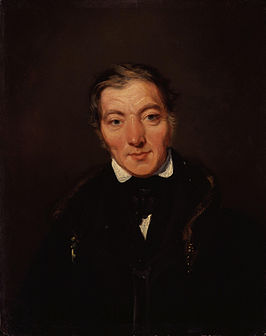 Robert Owen
Grondlegger van Brits socialisme
Bestuurde een katoenweverij met wel 1500 tot 2000 arbeiders
Hij geloofde dat woon- en werkomstandigheden van invloed waren in karaktervorming / zeden van mensen
Maakte zich sterk voor coöperatiebeweging. 
Maakte zich vanaf 1812 sterk voor verkorting van de werkdag (maximaal 8 uur) 
+ nog veel meer
BBC | Victorian Scotland | Robert Owen - YouTube
Medio 19e eeuw: Britse Rijk = welvarendste wereldmacht
Kenmerken
Londen is het financiële hart van de wereld
GB wordt ‘werkplaats’ van de wereld
O.a. te zien in de eerste wereldtentoonstelling van 1851 in Londen. (tentoonstelling voor technische en culturele vooruitgang)
Vanaf 1870 steeds meer concurrentie vanuit Duitsland (dat was vanaf 1871 een eenheidsstaat geworden) + Verenigde Staten
 gevolg = uitbreiding van het rijk met meer kolonies met name in Oost- en Zuid-Afrika https://historiek.net/boerenoorlogen-afrika-boeren-britten-1880-1902/129117/ 
Rond 1900: kwart van de wereldbevolking viel onder het Britse Rijk. 
https://www.youtube.com/watch?v=1VxzmB6bltw
https://www.youtube.com/watch?v=XnWmuHnMrHU
John Leech Sketches: keyword great exhibition (john-leech-archive.org.uk)
[Speaker Notes: https://www.youtube.com/watch?v=30thhybSEcg]